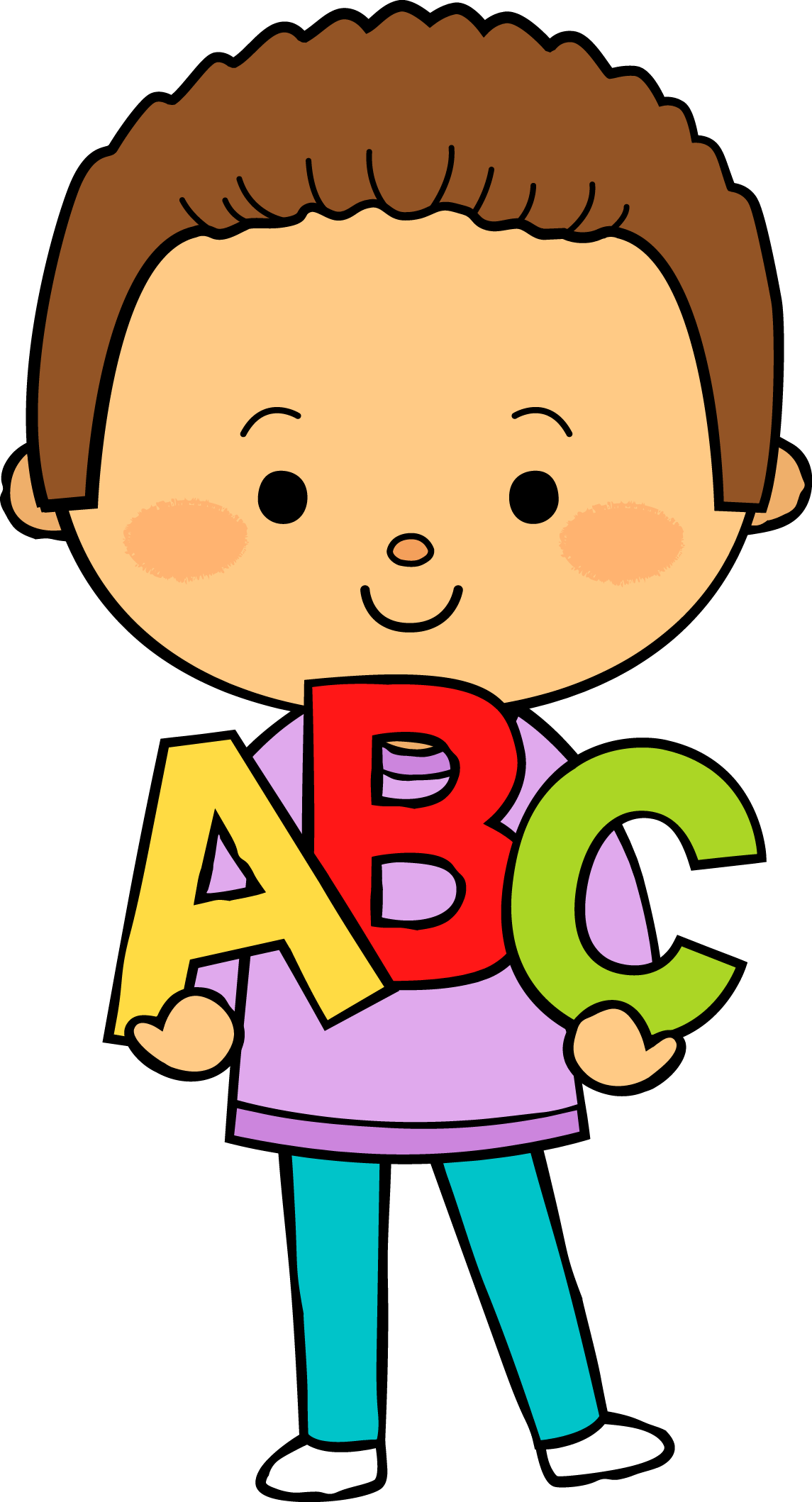 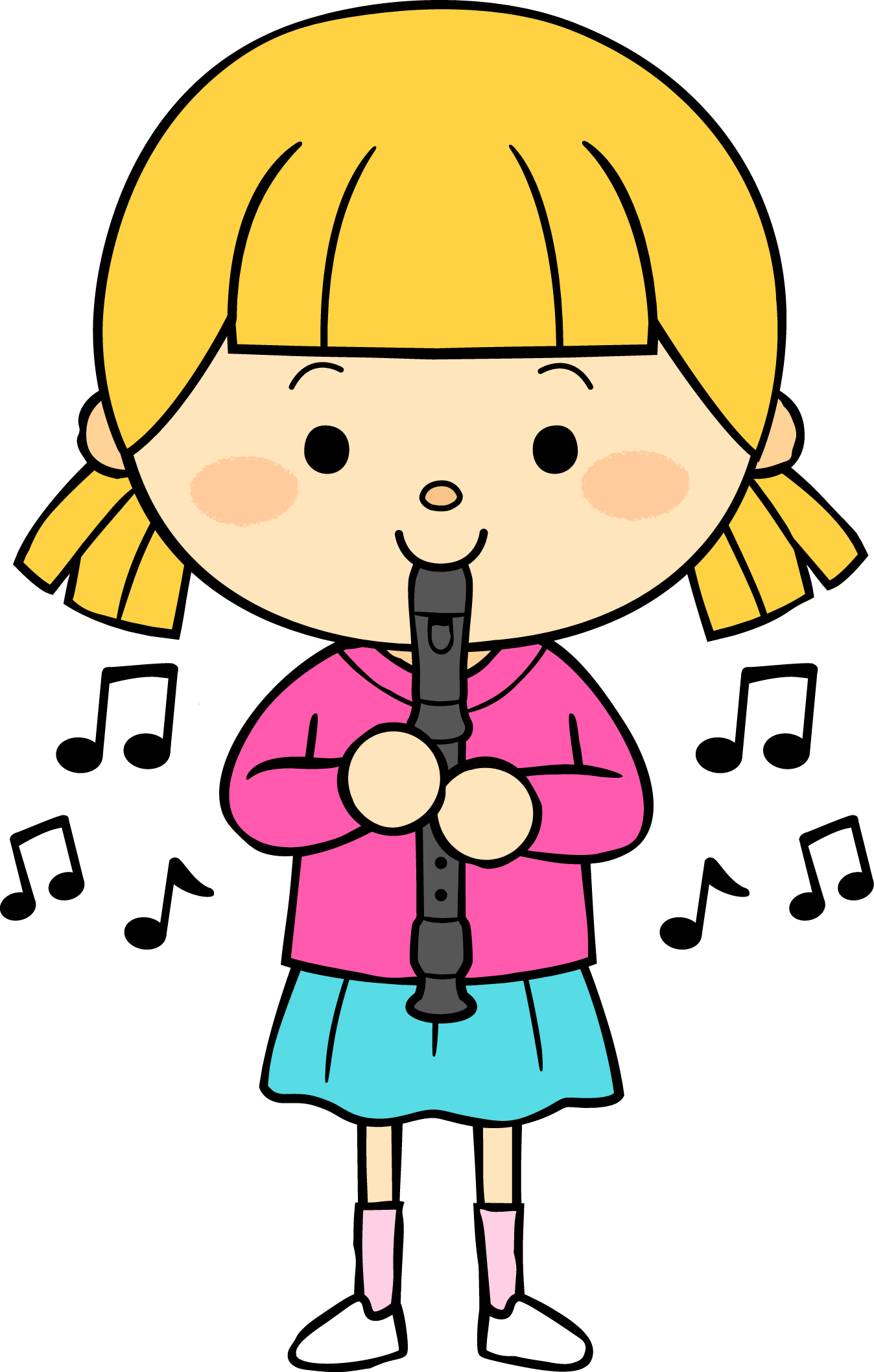 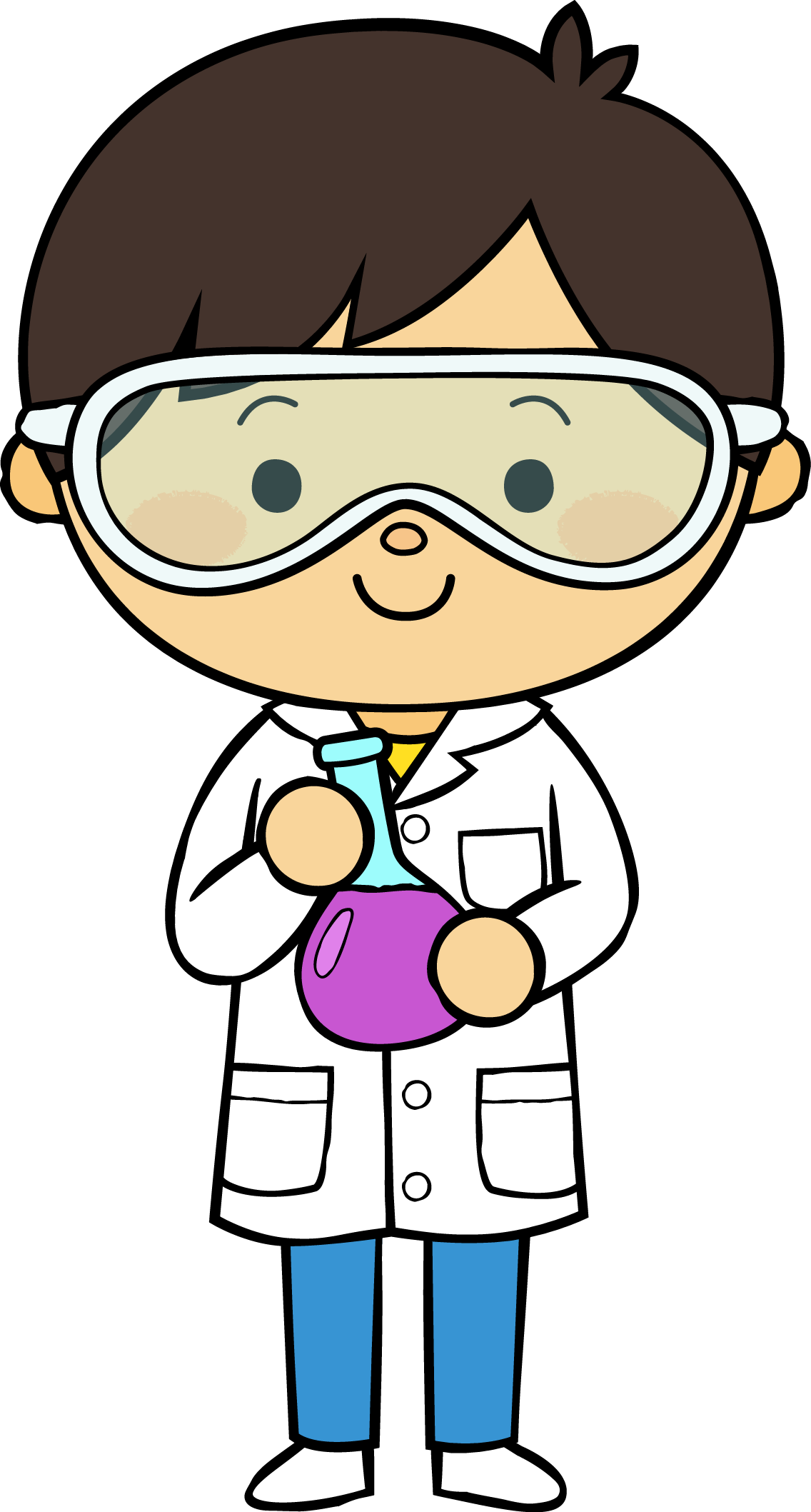 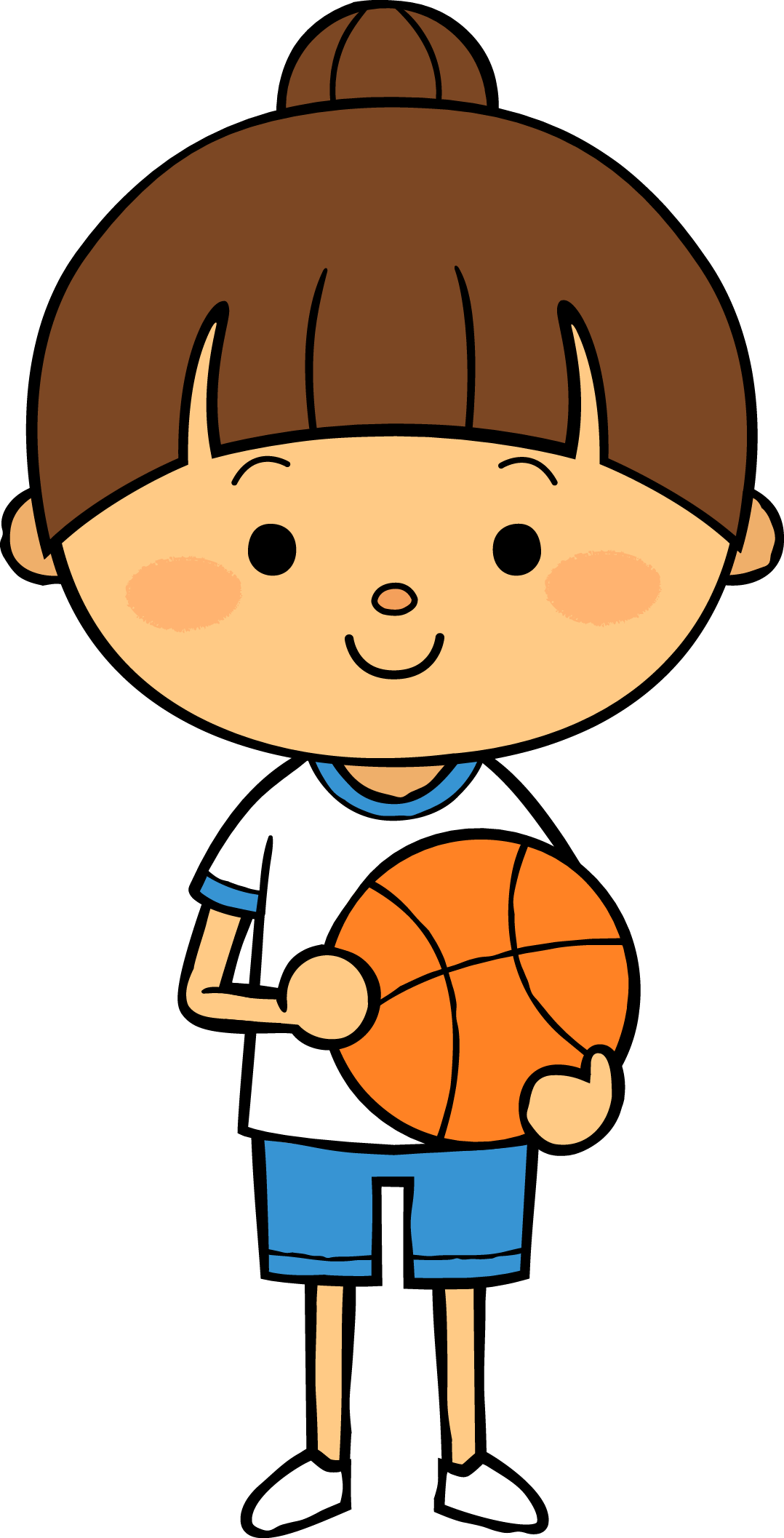 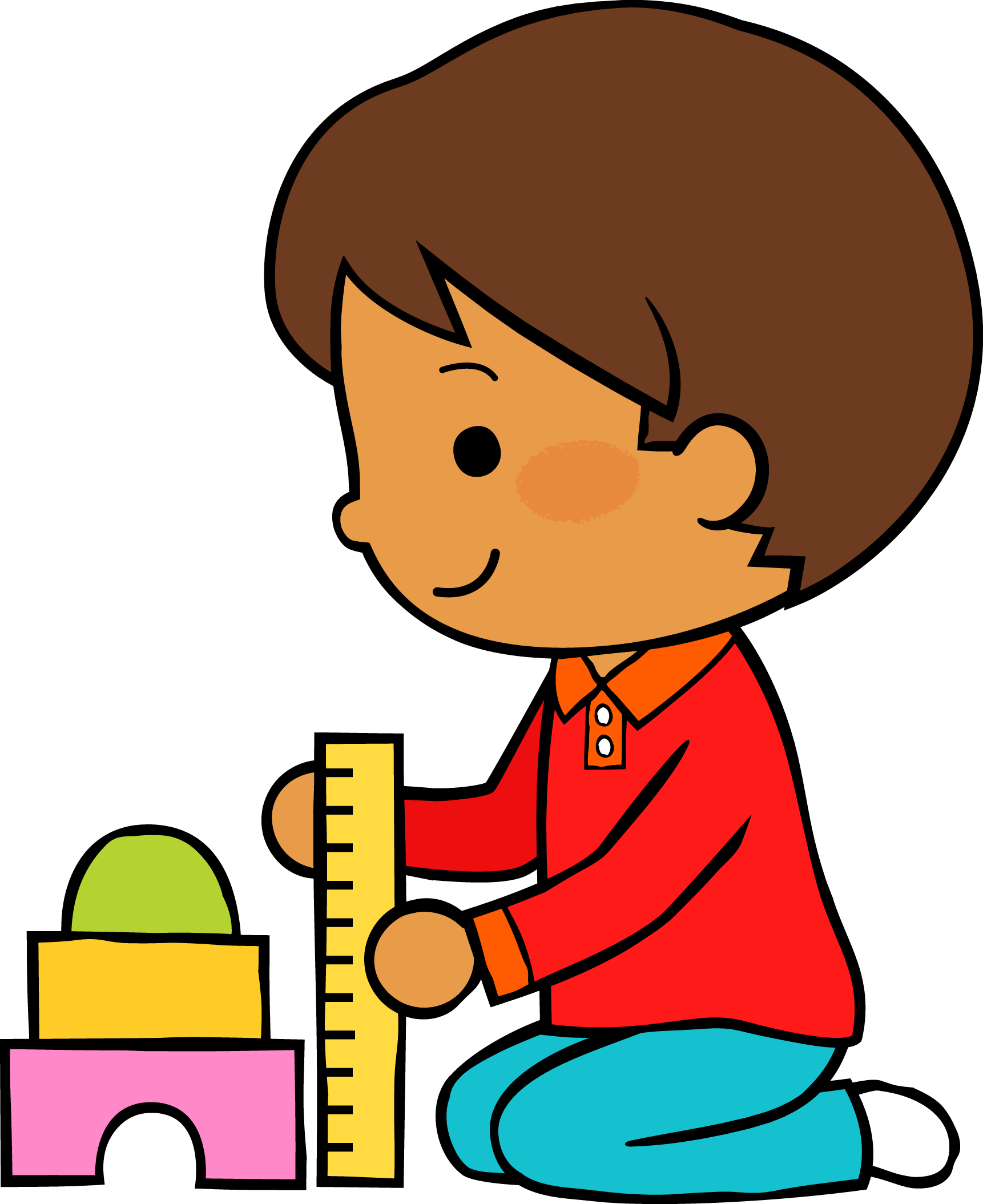 17
20
12
M
M
J
V
L
Situación de Aprendizaje: Bailando con Santa.
Autoevaluación
Manifestaciones de los alumnos
Aspectos de la planeación didáctica
Campos de formación y/o áreas de desarrollo personal y social a favorecer
Pensamiento 
matemático
Lenguaje y
comunicación
Exploración del mundo natural y social
Educación 
Física
Educación Socioemocional
Artes
La jornada de trabajo fue:
Exitosa
Buena
Regular
Mala
.
Observaciones
_____________________________________________________________________________________________________________________________________________________________________________________________________________
Logro de los aprendizajes esperados 
      Materiales educativos adecuados
       Nivel de complejidad adecuado 
       Organización adecuada
       Tiempo planeado correctamente
       Actividades planeadas conforme a lo planeado
.
Los alumnos lograron los aprendizajes esperados en distintas proporciones, sin embargo, para uno de ellos el material y la música fue un distractor. Considero que habría sido mejor trabajar de manera individual. El tiempo fue estimado para mayor número de niños.
.
Interés en las actividades
Participación de la manera esperada
Adaptación a la organización establecida
Seguridad y cooperación al realizar las actividades
Todos   Algunos  Pocos   Ninguno
.
.
.
.
.
.
Rescato los conocimientos previos
Identifico y actúa conforme a las necesidades e intereses de los alumnos  
Fomento la participación de todos los alumnos 
Otorgo consignas claras
Intervengo adecuadamente
Fomento la autonomía de los alumnos
.
.
.
Si            No
.
Logros
Dificultades
______________________________________________________________________________________________________________________________________________________________________________________________________________________________________________________________________________________________________
Los niños lograron identificar la función del material que se les dio para utilizar como instrumento, así como el ritmo de la música que se utilizó. Mª Teresa García Molina habla sobre la música “cabe destacar que fomenta la creatividad, rasgo muy importante en esta etapa, pues la improvisación, creación,….que favorece la música, aporta al niño/a otra visión de la realidad y le permite conocerla.”
Considero que para uno de los alumnos es más difícil acatar indicaciones y respetar consignas,. Una de las áreas de oportunidad que observo en mí como futura docente, es el no poder hablar con firmeza en situaciones que lo requieren. La consignas son muy importantes para el cumplimiento de los propósitos de las actividades que se llevan a la prácica.
______________________________________________________________________________________________________________________________________________________________________________________________________________________________________________________________________________________________________
Bibliografía.
La consigna y los procesos cognitivos. https://www.ipespaulofreire.edu.ar/web/images/ipes/docentes/recursos/La-consigna-escolar---Dossier.pdf 
La importancia de la música para el desarrollo integral en la etapa de Infantil. https://rodin.uca.es/xmlui/bitstream/handle/10498/16696/16696.pdf